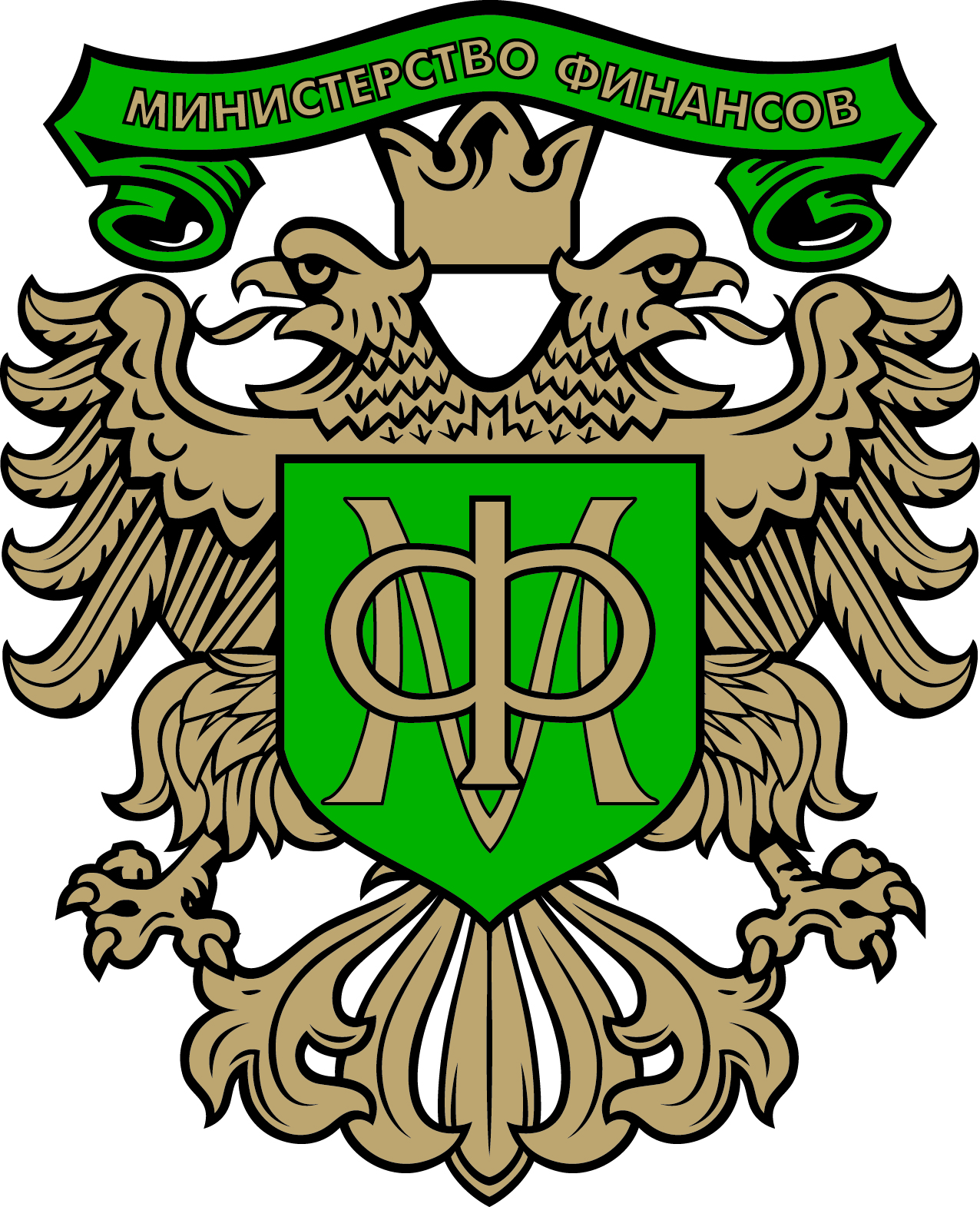 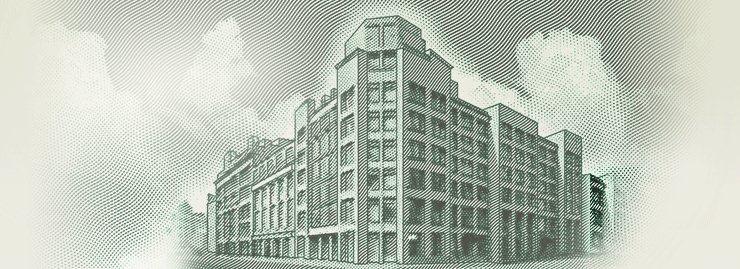 ОТДЕЛЬНЫЕ АСПЕКТЫ БЮДЖЕТНЫХ РЕФОРМ В РОССИИ:
ВОВЛЕЧЕНИЕ ГРАЖДАН В БЮДЖЕТНЫЙ ПРОЦЕСС
С.В. Романов

Директор ДЕПАРТАМЕНТА БЮДЖЕТНОЙ 
МЕТОДОЛОГИИ И ФИНАНСОВОЙ ОТЧЕТНОСТИ В ГОСУДАРСТВЕННОМ СЕКТОРЕ
БЮДЖЕТНАЯ СИСТЕМА 
РОССИЙСКОЙ ФЕДЕРАЦИИ
2
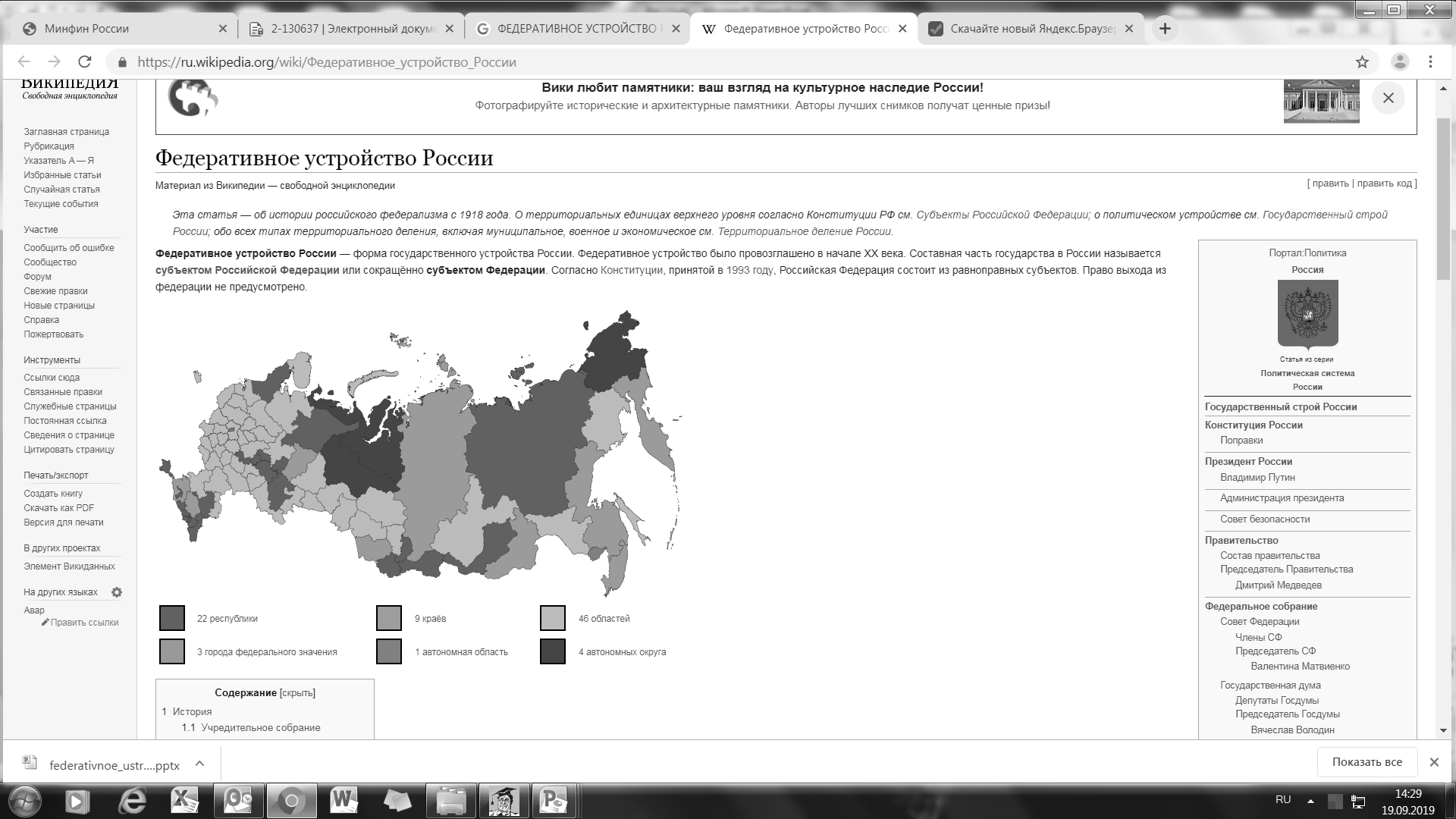 Федеральный бюджет, 
Бюджеты внебюджетных 
фондов РФ (3)
1-й уровень
Бюджеты субъектов РФ (85),
территориальных
внебюджетных фондов
2-й уровень
Бюджетная система Российской Федерации
Местные бюджеты:
бюджеты МР, ГО, поселений
(21 500)
3-й уровень
В соответствии со статьей 31 БК РФ каждый субъект Российской Федерации и муниципальное образование в бюджетной сфере обладают равными правами и самостоятельны в осуществлении своих бюджетных прав («Принцип самостоятельности бюджетов» ).
Государственные программы
Комплекс мероприятий и инструментов государственной политики, обеспечивающих в рамках реализации ключевых государственных функций достижение приоритетов и целей государственной политики в сфере социально-экономического развития и обеспечения национальной безопасности
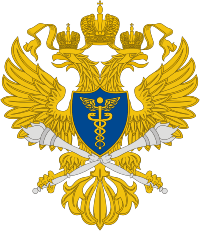 ФЕДЕРАЛЬНЫЙ БЮДЖЕТ
КОНТРОЛЬ
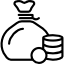 ДОСТИЖЕНИЕ ЦЕЛЕЙ 
ГОСУДАРСТВЕННЫХ ПРОГРАММ

ВЫРАБОТКА ПУТЕЙ НАИБОЛЕЕ ЭФФЕКТИВНОГО ИСПОЛЬЗОВАНИЯ РЕСУРСОВ
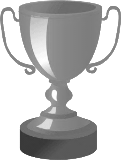 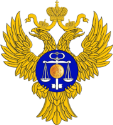 результат
РЕГИОНАЛЬНЫЙ БЮДЖЕТ
КОНТРОЛЬ
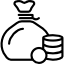 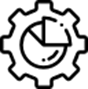 МУНИЦИПАЛЬНЫЙ БЮДЖЕТ
4
Обеспечение подотчетности 
бюджетных расходов
Раздел IX Концепции повышения эффективности бюджетных расходов в 2019 – 2024 годах «Обеспечение подотчетности (подконтрольности) бюджетных расходов»
I
II
III
5
Система управления 
бюджетной информацией
Формирование у населения навыков по использованию бюджетной информации:

Программа развития инициативного бюджетирования в субъектах Российской Федерации
Мониторинг практик инициативного бюджетирования
Продвижение лучших практик инициативного бюджетирования в субъектах и муниципальных образованиях
III.
 Вовлечение граждан
Обучение граждан пониманию бюджетной информации:

Повышение бюджетной грамотности участников инициативного бюджетирования (материалы для целевых групп населения)
Учебно-методический комплекс по бюджетной грамотности для старшеклассников 
Встраивание элементов бюджетной грамотности в финансовую грамотность
Проведение ежегодных конкурсов идей среди населения по бюджету для граждан
II. Бюджетная грамотность
Формирование требований, стандартов и методологии открытости бюджетов на всех уровнях бюджетной системы РФ:

Развитие открытости бюджетных данных в РФ с учетом новых международных требований и собственного накопленного опыта
Измерение открытости бюджетных данных 
Разработка методологии открытости бюджетных данных для субъектов РФ 
Сбор и распространение лучшей практики в сфере открытости бюджетов
I. Открытость информации
6
Направления проекта Минфина России 
«Бюджет для граждан»
Анализ международных стандартов открытости управления бюджетами, разработка и внедрение отдельных инструментов на основе лучшей международной практики, включая Индекс открытости бюджета международного бюджетного партнерства. 
Создание методологии и мониторинг открытости бюджетных данных субъектов РФ.
Развитие механизмов вовлечения граждан в бюджетный процесс на местном уровне на основе широко распространенной в мире практики партисипаторного (инициативного) бюджетирования . 
Разработка мероприятий по повышению бюджетной грамотности населения . 
Организация и проведение конкурсов идей среди населения по представлению «Бюджета для граждан».
Формирование и публикация ежегодных докладов Минфина России о лучшей практике субъектов РФ и муниципальных образований по направлениям проекта (Бюджет для граждан, инициативное бюджетирование и др.).
7
Динамика объема предоставляемой информации 
по восьми ключевым документам о бюджете по Индексу открытости бюджета Международного бюджетного партнерства
*-  по причине законодательного переноса сроков бюджетного процесса в 2016 году                                        ** - самооценка по методологии МБП
8
Текущие итоги развития инициативного бюджетирования*
* - данные приведены по итогам анализа официальных ответов региональных органов исполнительной власти на запрос Минфина России об опыте инициативного бюджетирования за соответствующий период;
** - включает средства приоритетного проекта Минстроя России «Формирование комфортной городской среды» и ФЦП «Устойчивое развитие сельских территорий на 2014 – 2017 годы и на период до 2020 года» Минсельхоза России.
9
Классификация практик участия граждан в РФ
10
Основные этапы развития инициативного бюджетирования в Российской Федерации
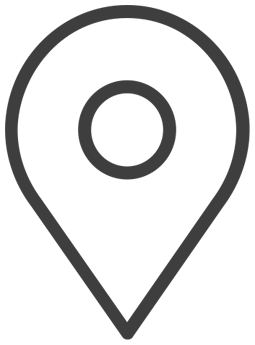 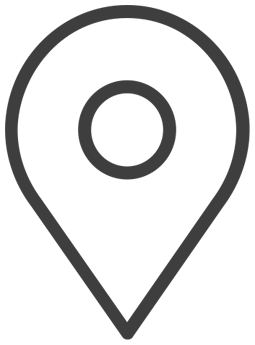 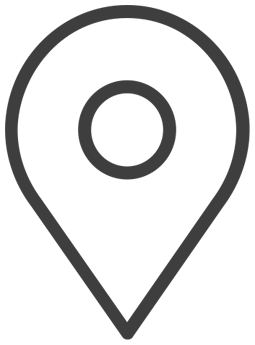 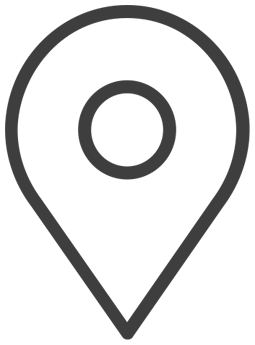 2015 год
2018 год
2016 год
2017 год
Инициативное бюджетирование включено в госпрограмму Минфина России «Управление государственными финансами и регулирование финансовых рынков»
Начало реализации проекта по развитию инициативного бюджетирования в Российской Федерации при участии Всемирного банка
Создан Центр инициативного бюджетирования в структуре Научно-исследовательского финансового института Минфина России
Разработана Программа развития инициативного бюджетирования в РФ на среднесрочный период
11
Ежегодная публикация Докладов о лучших практиках
Основные отличительные особенности российских практик инициативного бюджетирования:
1. Наличие финансового вклада граждан для целей реализации инициативных проектов.
2. Наличие поддержки со стороны государства практик участия граждан в развитии территорий посредством инициативных проектов, в том числе включение инициативного бюджетирования  в состав инструментов Правительства по повышению эффективности бюджетных расходов и открытости бюджетов.
3. Работа над введением норм законодательства, которые позволят использовать  инициативное бюджетирование на добровольной основе
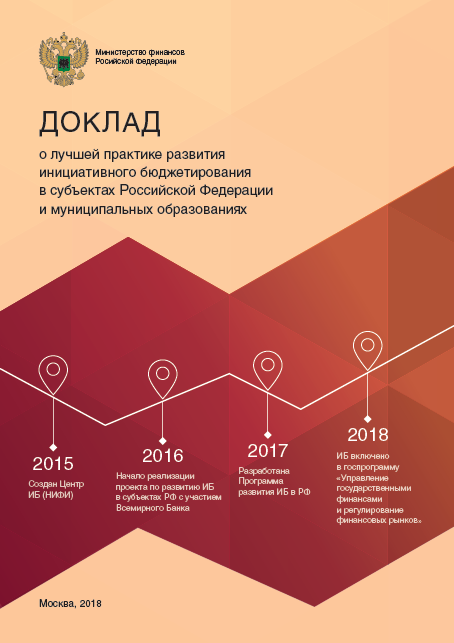 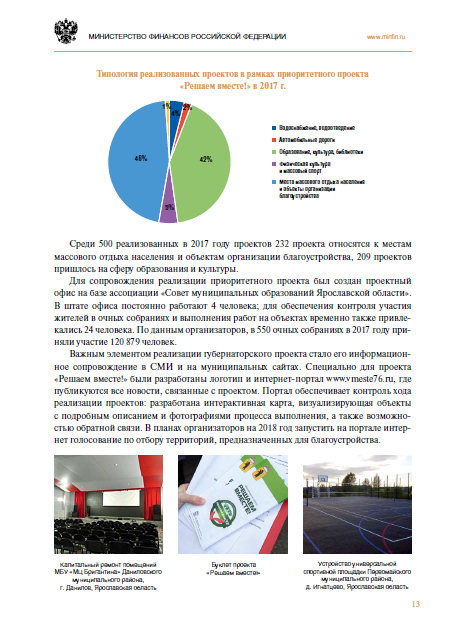 Скачать Доклад 2018
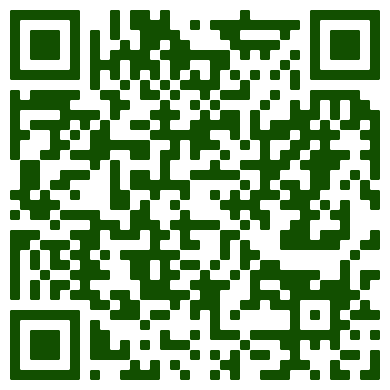 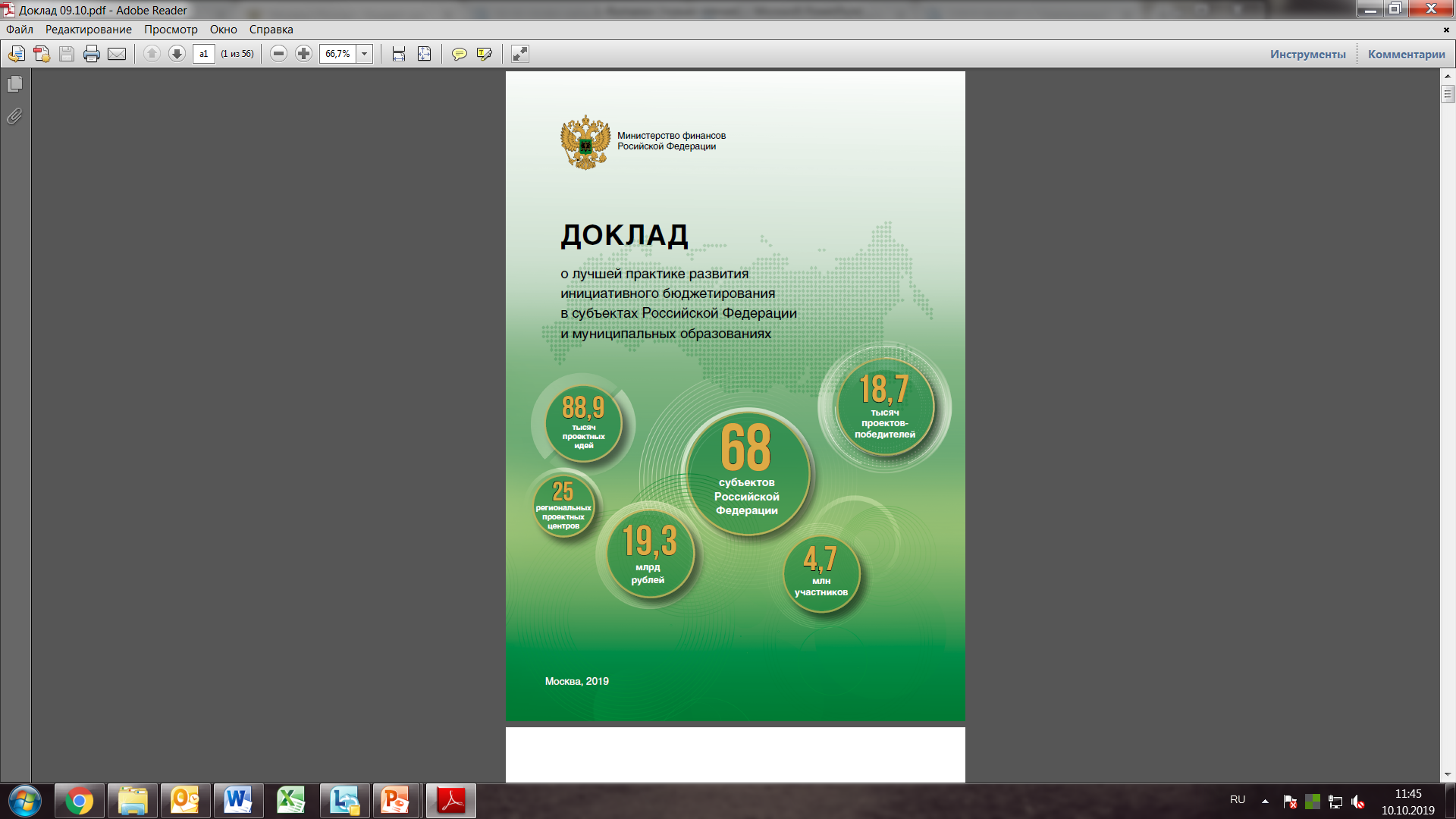 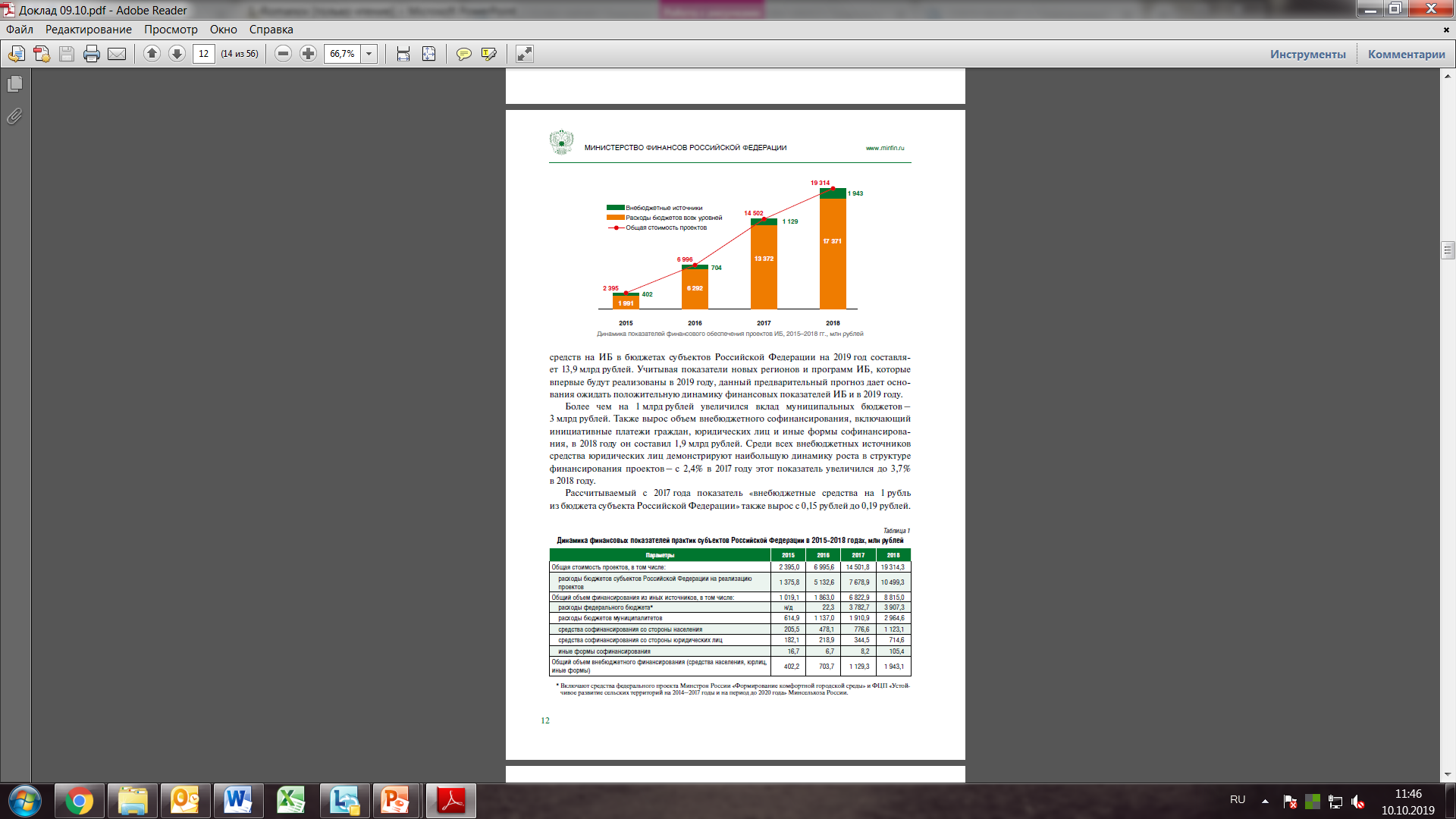 Скачать Доклад 2019
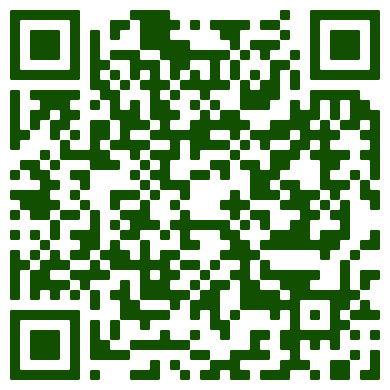 12
Определение правовых основинициативного бюджетирования (1)
В законодательстве о местном самоуправлении:

закрепить право инициативной группы предложить ОМСУ инициативный проект;
распространить инициативные проекты на решение вопросов местного значения или иных вопросов, право решения которых предоставлено ОМСУ;
интегрировать выдвижение инициативных проектов с другими формами осуществления местного самоуправления (конференциями, сходами, публичными слушаниями);
определить содержание инициативного проекта, сроки его рассмотрения и порядок работы с ним в ходе бюджетного процесса;
установить закрытый перечень случаев отказа местной администрации в поддержке инициативного проекта;
предусмотреть механизм конкурсного отбора и оценки целесообразности реализации проектов с помощью коллегиального органа (комиссии);
наделить представительный орган МО полномочием по определению порядка выдвижения, подготовки, отбора и реализации инициативных проектов;
определить источники финансового обеспечения реализации инициативных проектов, в т.ч. инициативные платежи
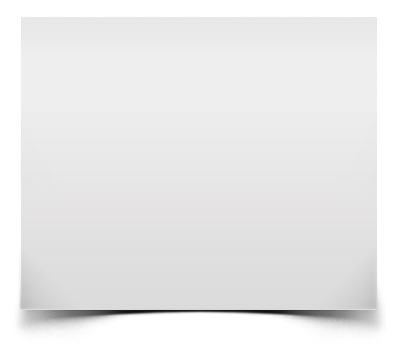 13
Определение правовых основинициативного бюджетирования (2)
В Бюджетном кодексе:

исключить инициативные платежи из принципа общего (совокупного) покрытия расходов бюджетов, что позволит обеспечить направление указанных средств исключительно на реализацию инициативных проектов;
ввести норму о зачислении  инициативных платежей в доходы муниципальных образований в качестве неналоговых доходов бюджетов;
дополнить полномочия Минфина России методическим обеспечением планирования расходов бюджетов субъектов РФ (местных бюджетов) на реализацию инициативных проектов;
одновременно дополнить полномочия Минфина России методическим обеспечением формирования информации о бюджете в доступной и понятной для граждан форме для целей повышения бюджетной грамотности участников инициативного бюджетирования.
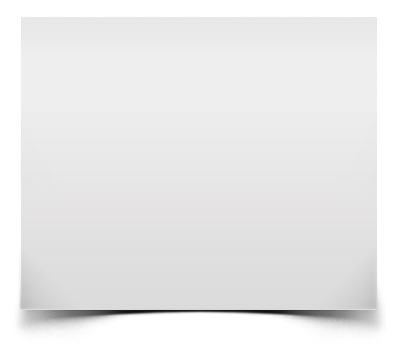